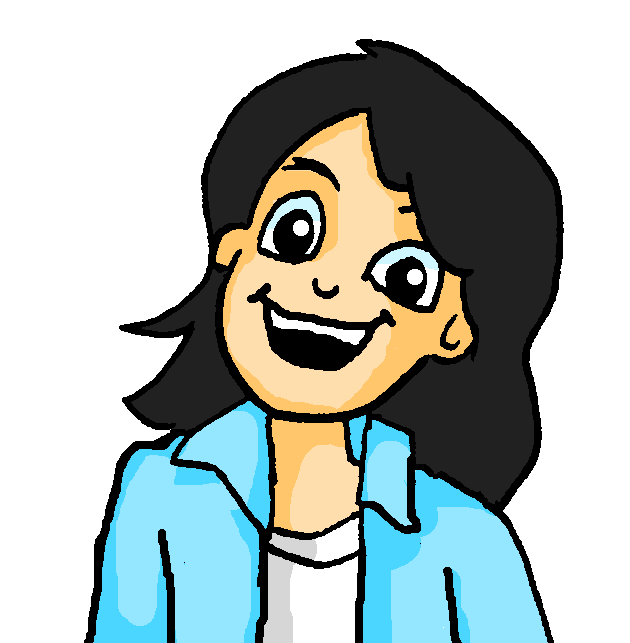 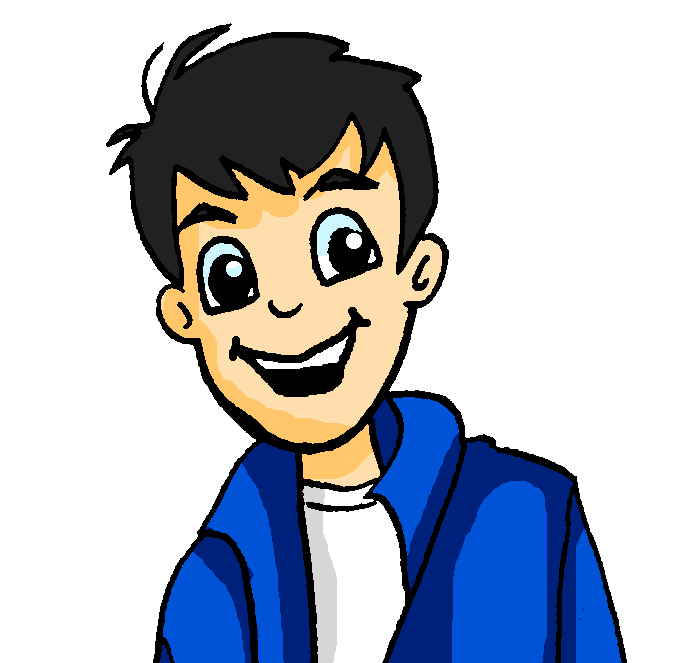 lesen
Vokabeln
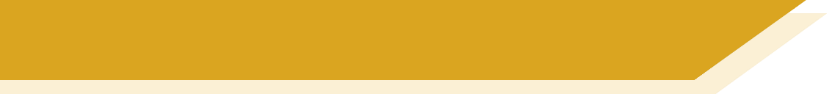 Ja! ‘aim’
Hurra! Mondlicht ist meine Lieblingsband!
Wolfgang und Mia schauen die Wasserman Webseite an.
Wie heißt das auf Englisch in diesem Kontext?
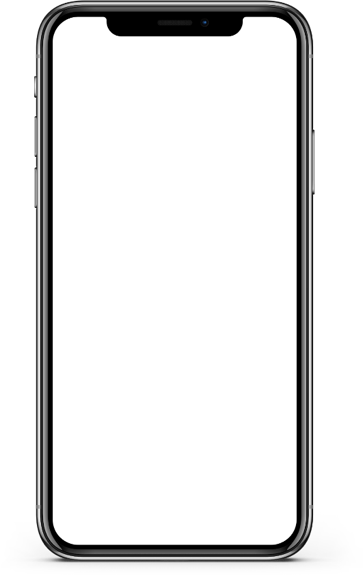 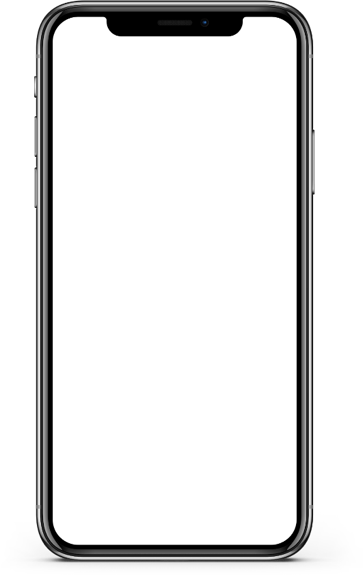 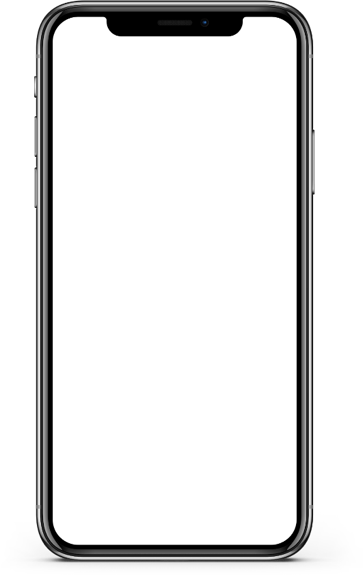 W: Wir sollen drei Fragen beantworten. Das Ziel ist, ein Wort zu machen.
M: Ich sehe sie jetzt: Karten für Mondlicht!
W: Mia, siehst du die Webseite? Man kann einen Preis gewinnen!
goal / destination
price / prize
menus / tickets
Can you think of another word for ‘goal’ in English?
[Speaker Notes: Timing: 6 minutesAim: To revisit vocabulary in a wider context, paying particular attention to words with multiple meanings.Procedure:1. Ensure students understand the context, and the key compound ‘Webseite’. They have learnt ‘Seite’ as page.2. Read Wolfgang and Mia’s messages. Choose the translation that best fits the context.
3. Click to reveal and check answers.

Note: a more challenging version is available in the following slides.
Word frequency of cognates and unknown words (1 is the most frequent word in German): Kontext [2351] Webseite [2837] 
Source:  Jones, R.L. & Tschirner, E. (2019). A frequency dictionary of German: core vocabulary for learners. Routledge]
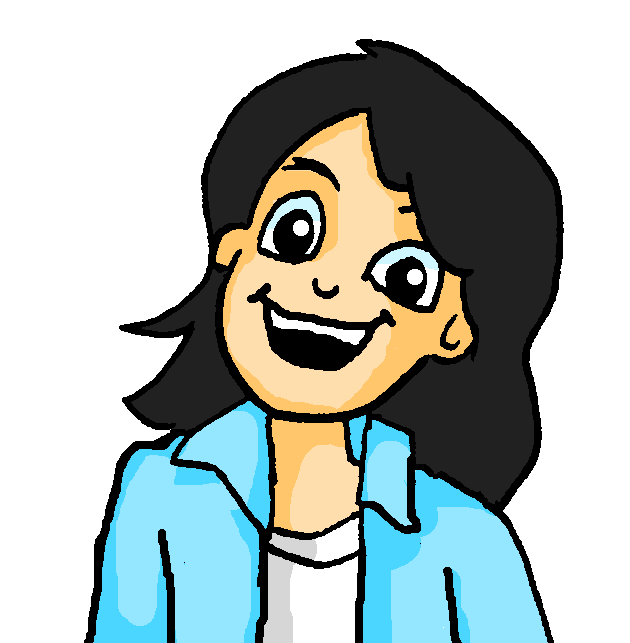 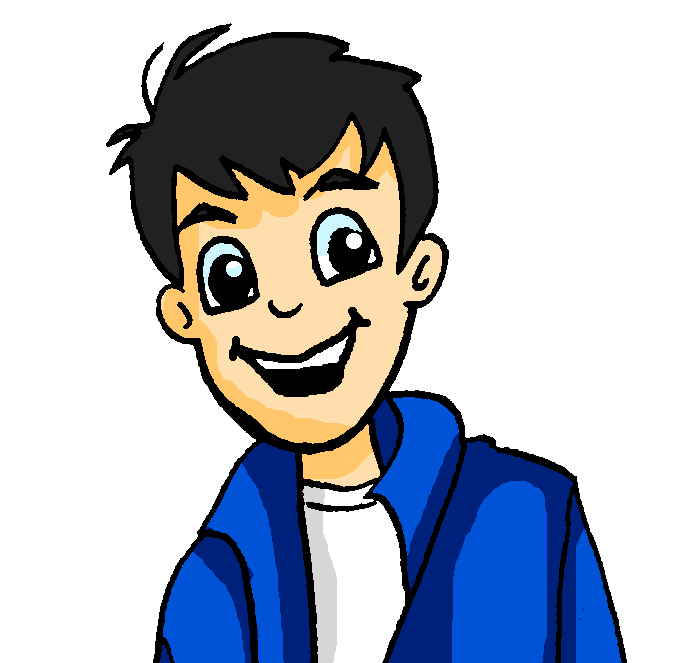 lesen
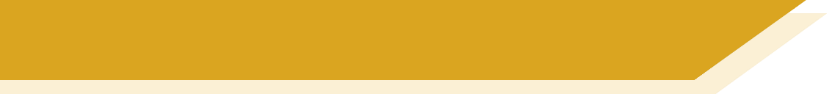 Vokabeln
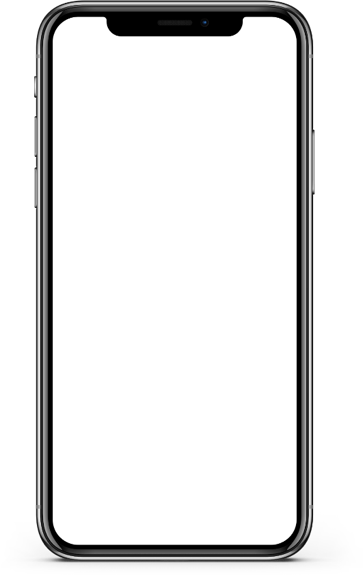 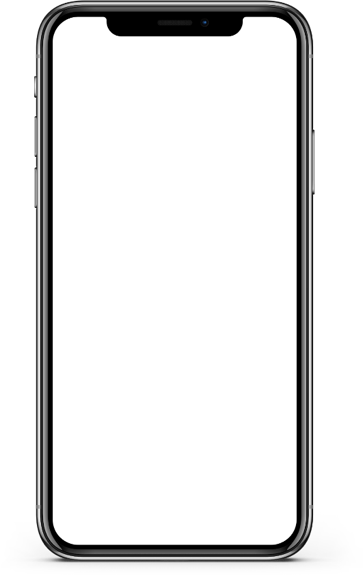 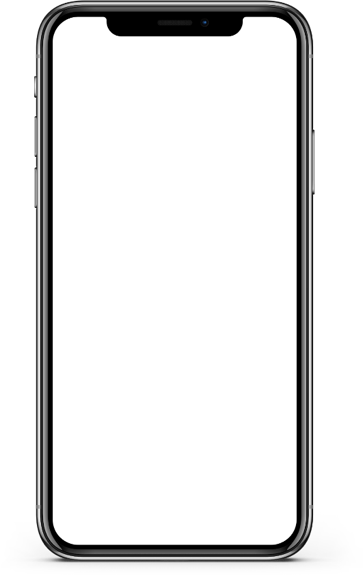 M: Ich will gern gewinnen, denn ich kann mein Mondlicht T-shirt tragen.
M: Das Gewinnspiel läuft heute Abend bis neun Uhr.
W: Dann haben wir noch fünf Stunden.
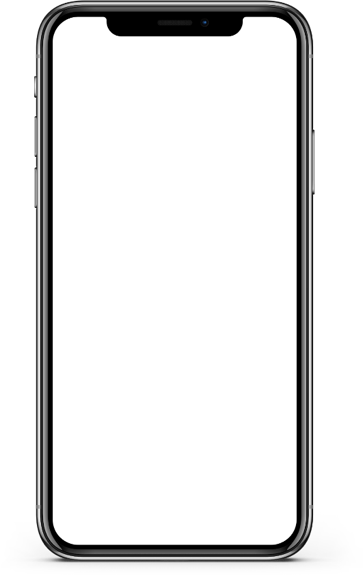 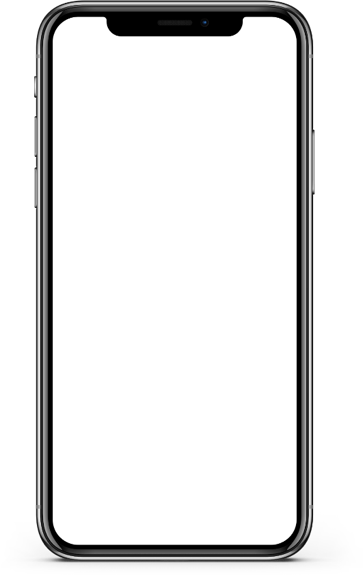 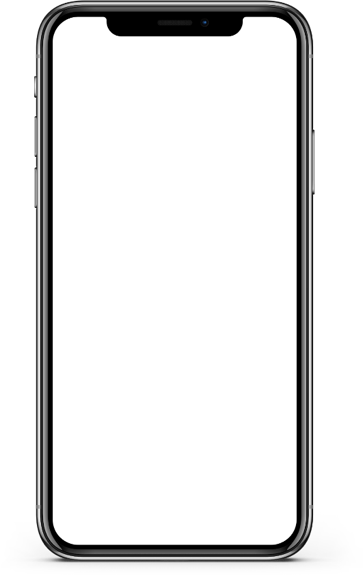 watch / o’clock
hours / lessons
wear / carry
M: OK, aber ich werde zuerst Katja anrufen.
W: Sollen wir das nach dem Abendessen nochmal versuchen?
M: Sie sagt, sie hat heute eine wunderbare Geschichte gehört.
meal / food
become / will
history / story
[Speaker Notes: Prompt students in their understanding of Gewinnspiel (competition, context).  They know gewinnen and Spiel.In addition, elicit the English meaning of Abendessen to ensure that students process the full meaning of this compound.

Word frequency of cognates and unknown words (1 is the most frequent word in German): Gewinnspiel [>5009] T-Shirt [3914] Abendessen [3907]
Source:  Jones, R.L. & Tschirner, E. (2019). A frequency dictionary of German: core vocabulary for learners. Routledge]
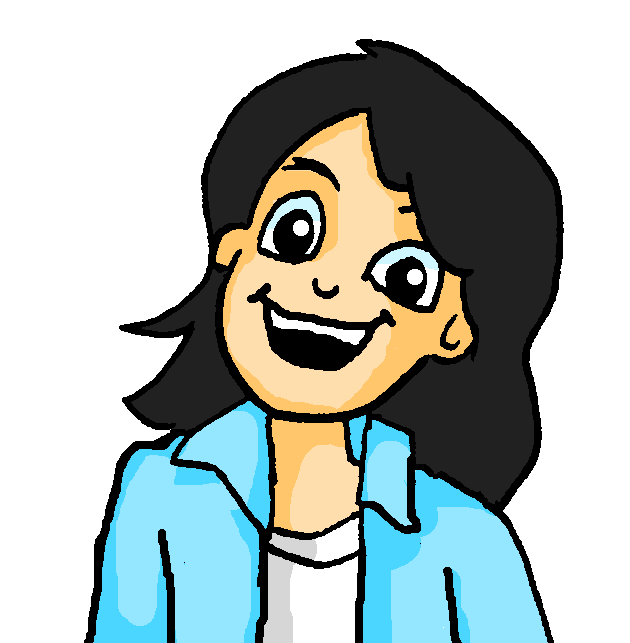 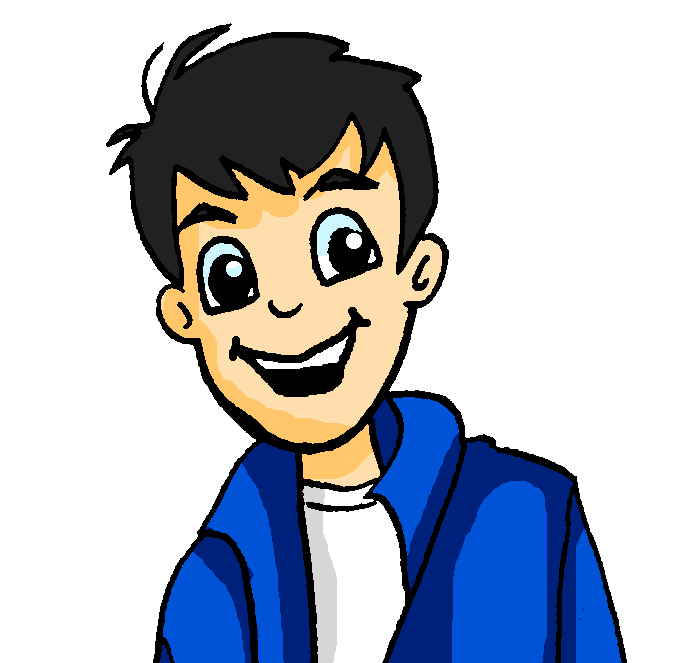 lesen
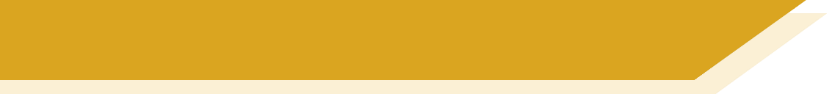 Vokabeln
Wolfgang und Mia schauen die Wasserman Webseite an.
Schreib die fetten Wörter auf Englisch.
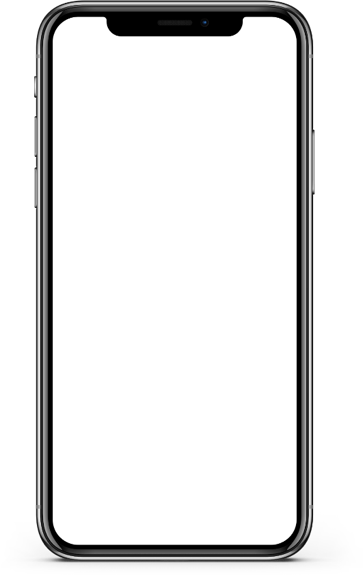 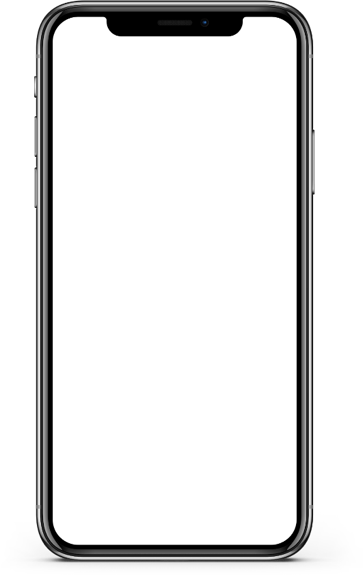 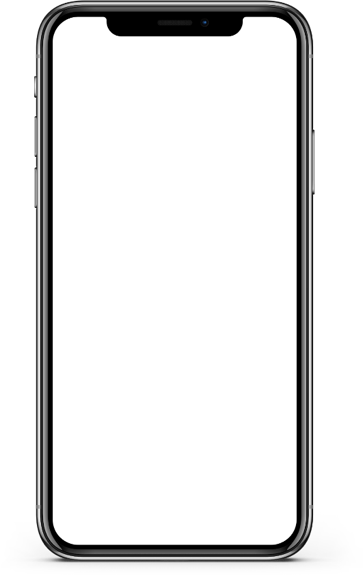 W: Wir sollen drei Fragen beantworten. Das Ziel ist, ein Wort zu machen.
W: Mia, Siehst du die Webseite? Man kann einen Preis gewinnen!
M: Ich sehe sie jetzt: Karten für Mondlicht!
goal
tickets
prize
[Speaker Notes: Note: this is a more challenging version of the previous activity.
Timing: 6 minutesAim: To revisit vocabulary in a wider context with paying particular attention to words with multiple meanings.Procedure:1. Ensure students understand the context, and the key compound ‘Webseite’. They have learnt ‘Seite’ as page.2. Read Wolfgang and Mia’s messages. Translate the bold words into English.
3. Click to reveal and check answers.

Word frequency of cognates and unknown words (1 is the most frequent word in German): Kontext [2351] Webseite [2837] fett [3306]
Source:  Jones, R.L. & Tschirner, E. (2019). A frequency dictionary of German: core vocabulary for learners. Routledge]
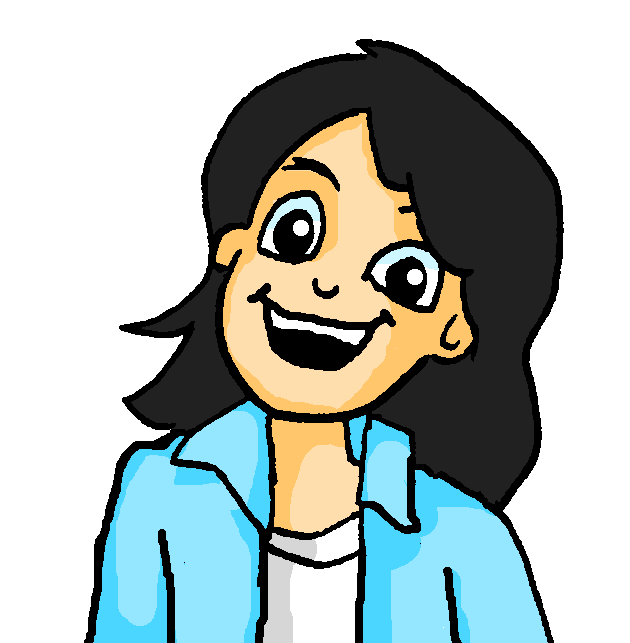 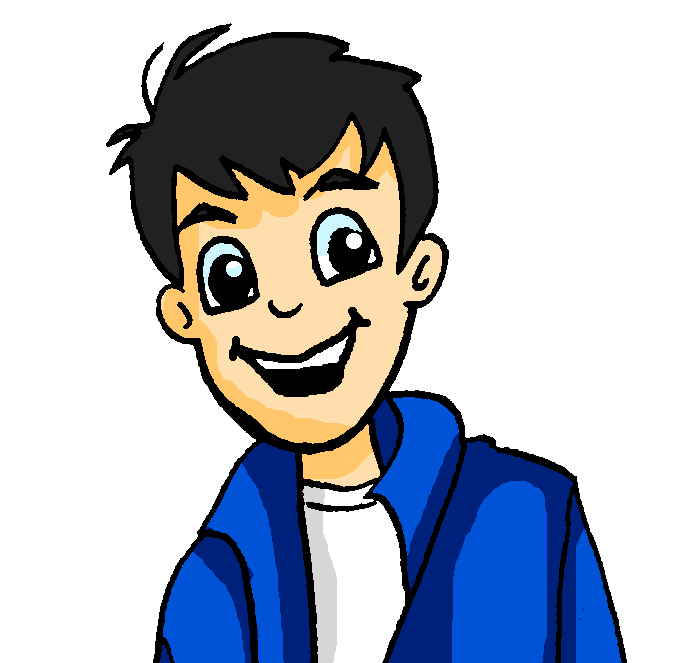 lesen
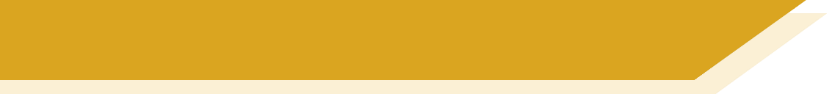 Vokabeln
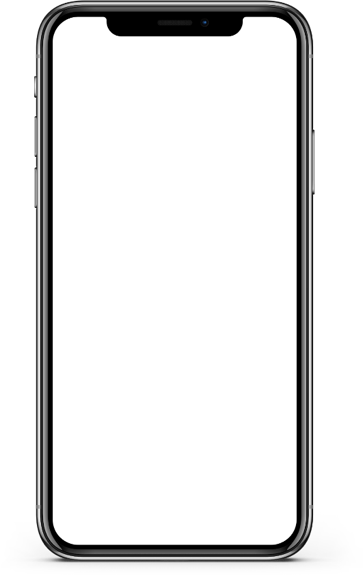 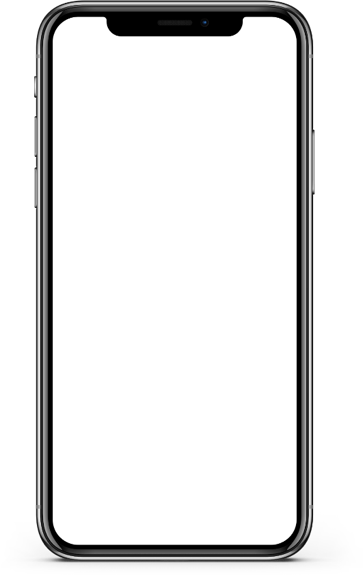 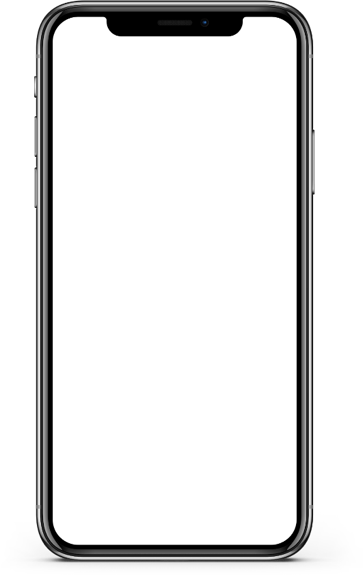 M: Ich will gern gewinnen, denn ich kann mein Mondlicht T-Shirt tragen.
M: Das Gewinnspiel läuft heute Abend bis neun Uhr.
W: Dann haben wir noch fünf Stunden.
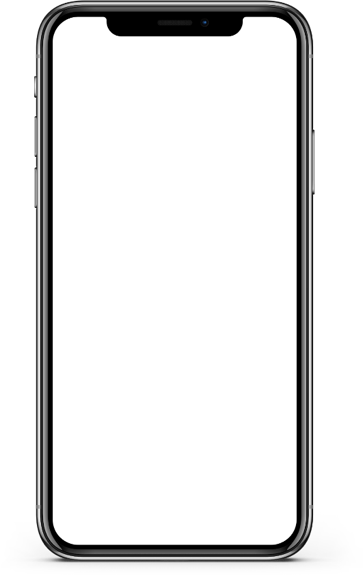 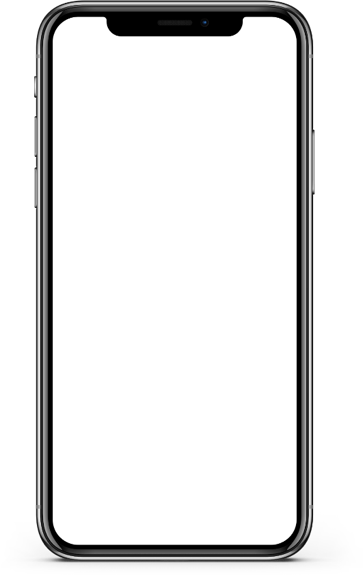 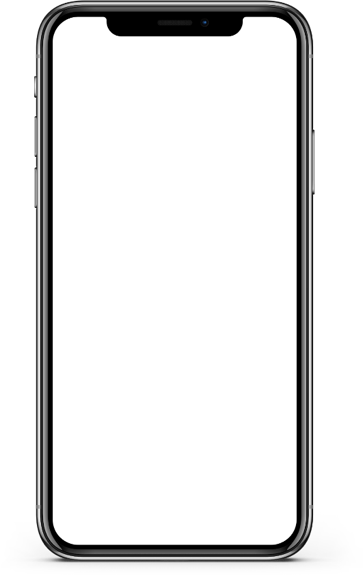 hours
wear
o’clock
M: OK, aber ich werde zuerst Katja anrufen.
W: Sollen wir das nach dem Abendessen nochmal versuchen?
M: Sie sagt, sie hat eine wunderbare Geschichte gehört.
will
meal
story
[Speaker Notes: Prompt students in their understanding of Gewinnspiel (competition, context).  They know gewinnen and Spiel.In addition, elicit the English meaning of Abendessen to ensure that students process the full meaning of this compound.

Word frequency of cognates and unknown words (1 is the most frequent word in German): Gewinnspiel [>5009] T-Shirt [3914] Abendessen [3907]
Source:  Jones, R.L. & Tschirner, E. (2019). A frequency dictionary of German: core vocabulary for learners. Routledge]
Fonética
escuchar / escribir
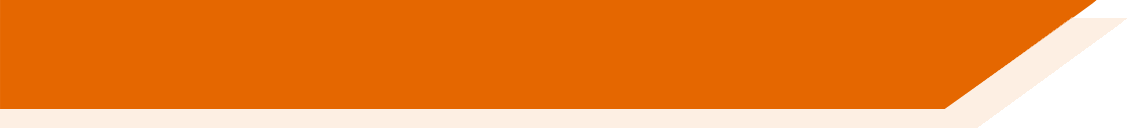 Text
[Speaker Notes: Timing:

Aim:

Procedure:
1.
2.
3.
4.
5.

Transcript:

Word frequency (1 is the most frequent word in Spanish): 
Source: Davies, M. & Davies, K. (2018). A frequency dictionary of Spanish: Core vocabulary for learners (2nd ed.). Routledge: London]
écouter
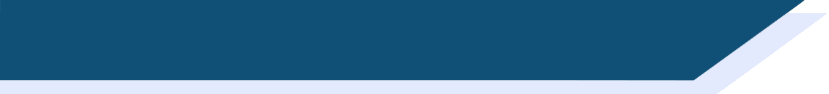 Vocabulaire
Text
[Speaker Notes: Timing:

Aim:

Procedure:
1.
2.
3.
4.
5.

Transcript:

Word frequency (1 is the most frequent word in French): 
Source: Londsale, D., & Le Bras, Y.  (2009). A Frequency Dictionary of French: Core vocabulary for learners London: Routledge.]